«Экономические» задачи повышенного уровня сложности
Объект исследования:«Экономические» задачи на проценты повышенного уровня сложности
Метод конструирования: ключевых задач
Этапы урока:
I этап – теоретический 
II этап – отборочный 
III этап – связующий 
IV этап - структурирующий
V этап – констатирующий
Понятие процента
Процент- происходит от латинского «pro centum», что означает «за сотню» или «со ста».
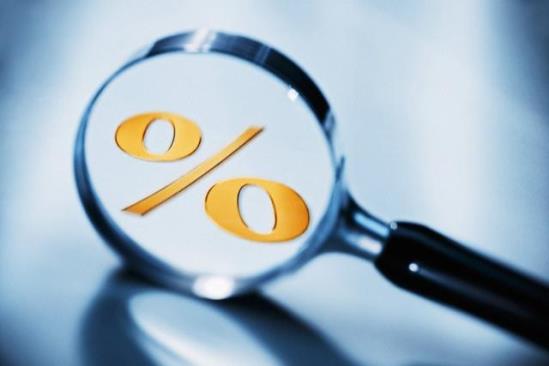 Основные понятия:
Процентом называется сотая часть числа.
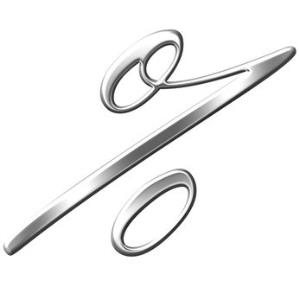 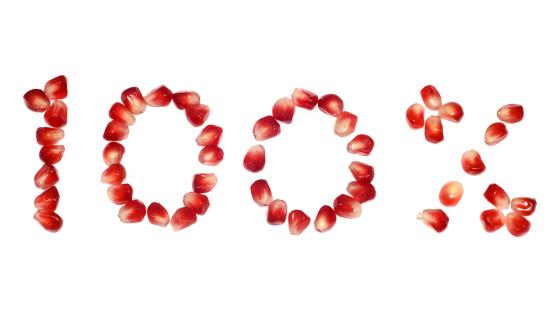 Формула увеличения числа на 
заданный процент  :
А2 = А1 + А1 * P / 100.
или
A2 = A1 * (1 + P / 100 )
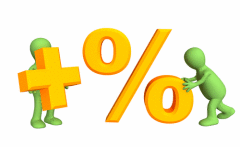 Пример 1.
Банковский кредит 10 000 рублей под 5 процентов. Общая сумма долга составит:
А2 = 10000 * ( 1 + 5 / 100 ) = 10000 * 1.05 = 10 500
Задача 1.
1 января 2024 года Антон взял в банке 1,1 млн. рублей в кредит. Схема выплаты следующая – 1 числа каждого следующего месяца банк начисляет 2 процента на оставшуюся сумму долга (то есть увеличивает долг на 2%), затем Антон переводит в банк платеж. На какое минимальное количество месяцев Антон может взять кредит, чтобы ежемесячные выплаты были не более 220 тыс. рублей?
Ответ: 6
Задача 2.
31 декабря 2023 года Андрей взял в банке 4 290 000 рублей в кредит под 14,5% годовых. Схема выплаты кредита следующая – 31 декабря каждого следующего года банк начисляет проценты на оставшуюся сумму долга (то есть увеличивает долг на 14,5%), затем Андрей переводит в банк Х рублей. Какой должна быть сумма Х, чтобы Андрей выплатил долг двумя равными платежами (т.е. за два года)?
Решение.
Х рублей – ежегодная плата.
I год:
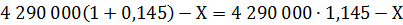 II год:
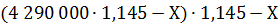 После второго взноса кредит погашен полностью, значит, остаток равен нулю. Решим полученное уравнение.
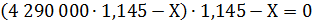 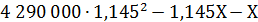 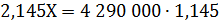 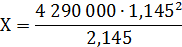 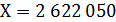 Ответ: 2 622 050
Задача 3
31 декабря 2023 года Кирилл взял в банке 6 944 000 рублей в кредит под 12,5% годовых. Схема выплаты кредита следующая – 31 декабря каждого следующего года банк начисляет проценты на оставшуюся сумму долга (то есть увеличивает долг на 12,5%), затем Кирилл переводит в банк Х рублей. Какой должна быть сумма Х, чтобы Сергей выплатил долг тремя равными платежами (т.е. за три года)?
Решение.
I год:
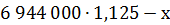 =
II год:
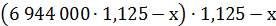 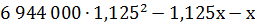 III год:
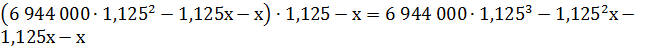 После третьего взноса кредит погашен полностью, значит, остаток равен нулю. Решим полученное уравнение.
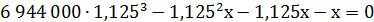 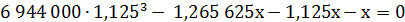 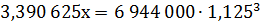 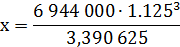 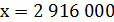 Ответ: 2 916 000
S-сумма кредита,

р=
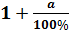 , где a - процентная ставка,
х – сумма ежегодных выплат;
I год:           S·p-х
II год:
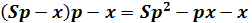 III год:
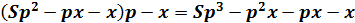 IV год:
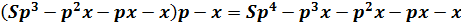 и т.д.
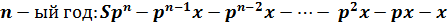 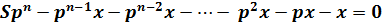 Задача 4
31 декабря 2023 года Фёдор взял в банке 6 902 000 рублей в кредит под 12,5% годовых. Схема выплаты кредита следующая – 31 декабря каждого следующего года банк начисляет проценты на оставшуюся сумму долга (то есть увеличивает долг на 12,5%), затем Фёдор переводит в банк Х рублей. Какой должна быть сумма Х, чтобы Фёдор выплатил долг четырьмя равными платежами (т.е. за четыре года)?
Решение.
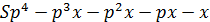 , где
S-сумма кредита,

р=
, где a - процентная ставка,

х – сумма ежегодных выплат;
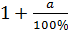 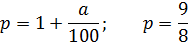 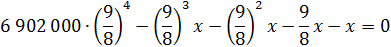 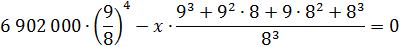 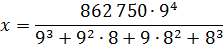 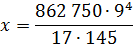 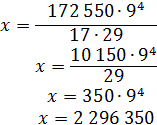 Ответ: 2 296 350
Задача 5
31 декабря 2023 года Марк взял в банке некоторую сумму в кредит под некоторый процент годовых. Схема выплаты кредита следующая – 31 декабря каждого следующего года банк начисляет проценты на оставшуюся сумму долга (то есть увеличивает долг на a%), затем Марк переводит очередной транш. Если он будет платить каждый год по 1 464 100 рублей, то выплатит долг за четыре года. Если по 2 674 100 рублей, то за два года. Под какой процент Марк взял деньги в банке?
Решение.
S-сумма кредита,
В полученное выражение подставим числовые значения.
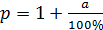 ,где a - процентная ставка,
суммы ежегодных выплат: 
1 464 100 обозначим в (на четыре года),
2 674 100 обозначим с (на два года).
В общем виде рассчитаем оплату кредита 
за два года и за четыре года.
I. За два года:
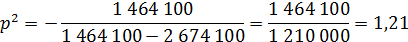 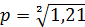 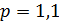 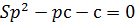 II. За четыре года:
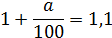 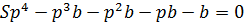 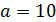 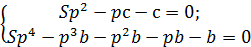 Ответ: 10
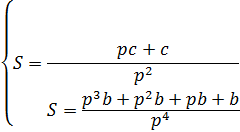 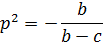